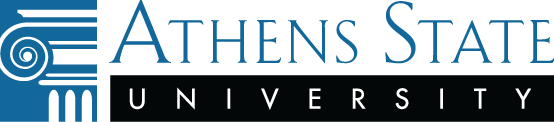 Board of Trustees Meeting
July 17, 2015
DR. RON INGLE

Interim
Provost/Vice President for Academic Affairs
Athens State University
2
ACCREDITATION UPDATE
College of Business

ACBSP self-study will be conducted in 2015 
with site visit to occur in 2016
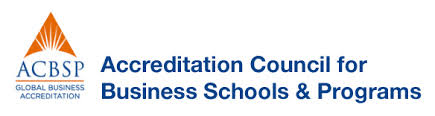 Athens State University
3
ACCREDITATION UPDATE
College of Arts and Sciences

Computer Science Dept. is seeking Accreditation from the Board for Engineering and Technology (ABET)
 
Self-study submitted in June

Site visit planned for September
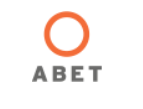 Athens State University
4
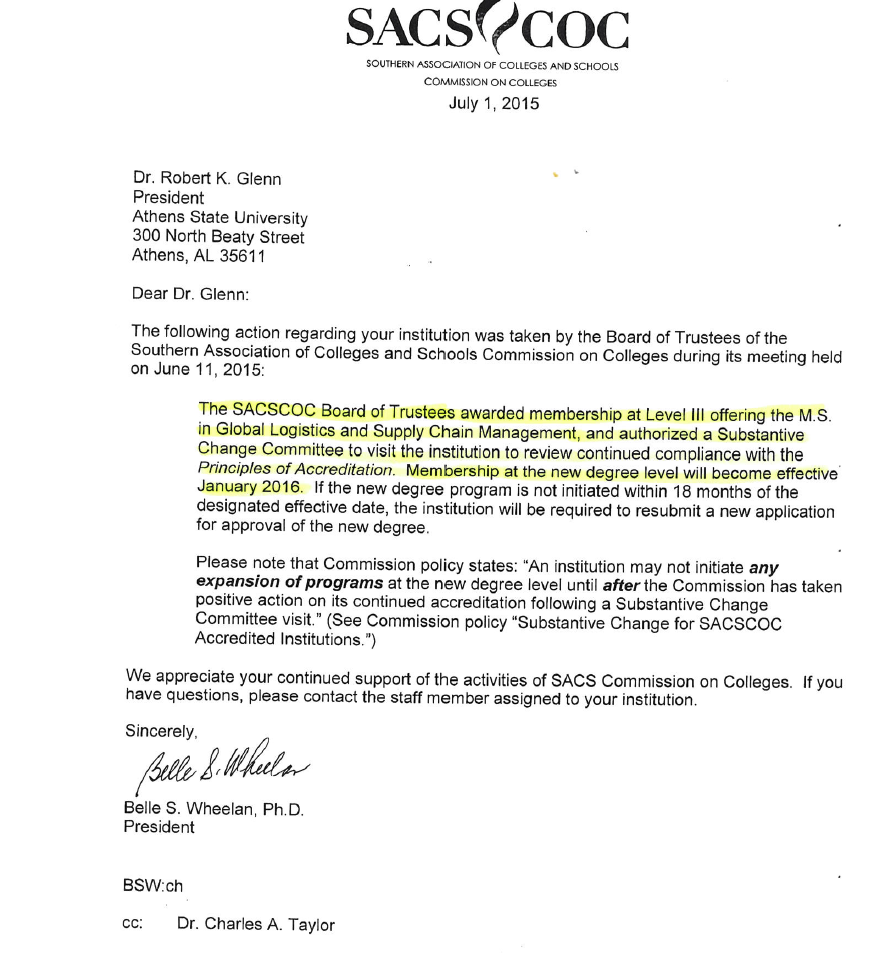 Athens State University
5
GRADUATE PROGRAM
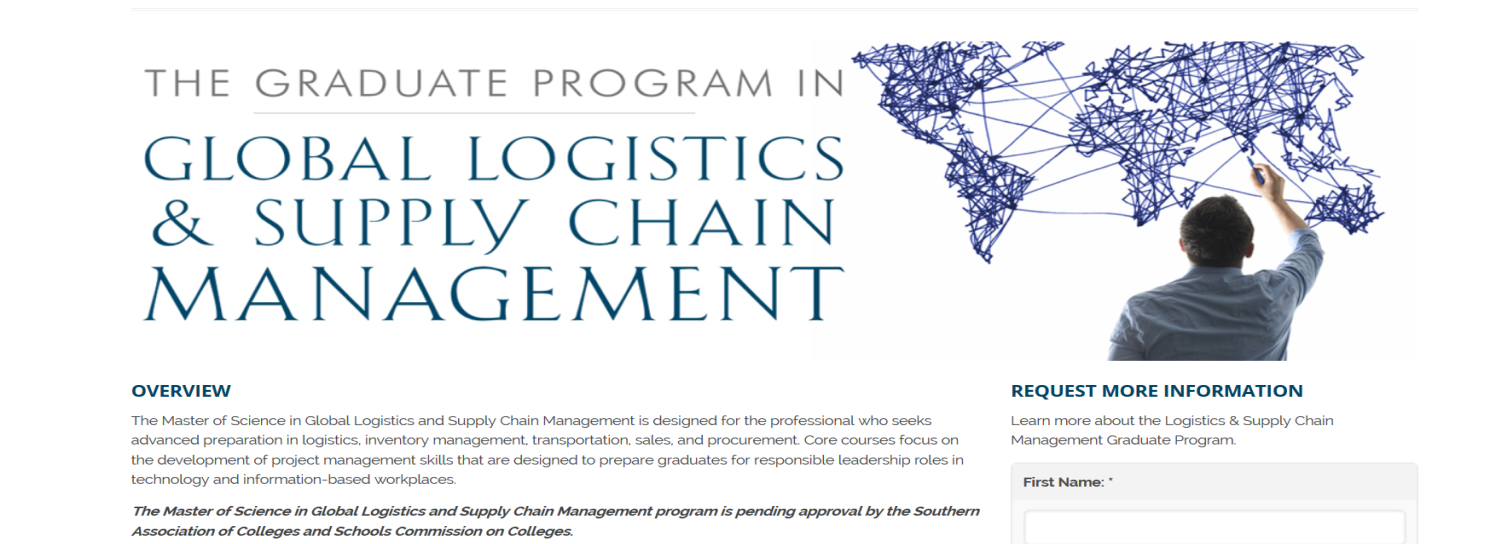 Landing page for graduate program inquiries
 


Over 80 prospects have used this tool and each one receives a personal response

Can also access graduate information from main webpage under
Future students
Academics
College of Business
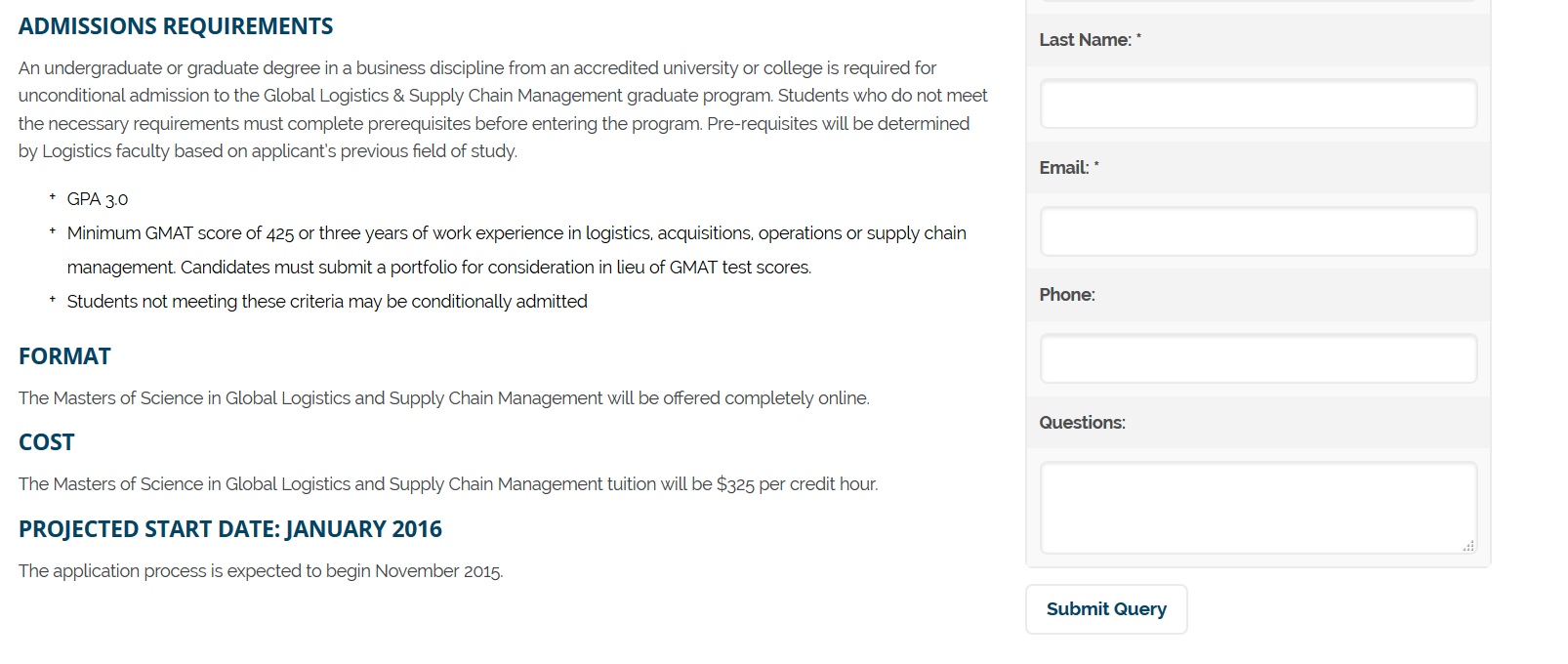 www.athens.edu/masters
Athens State University
6
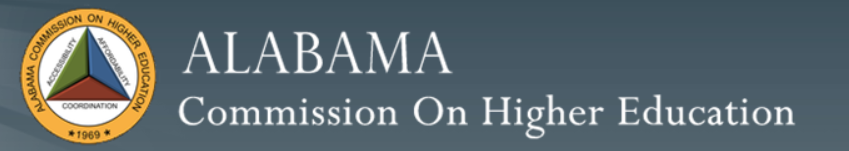 Approved the M.A. in Religious Studies 
on June 12, 2015

Approved the following certificate programs:

Aviation Management
Management of Technology
Program Management
Educational Technology
English Language Learner (ELL)
Instructional Design
Instructional Technology
Athens State University
7
RESTRUCTURE
ACADEMIC DEPARTMENTS
College of Business
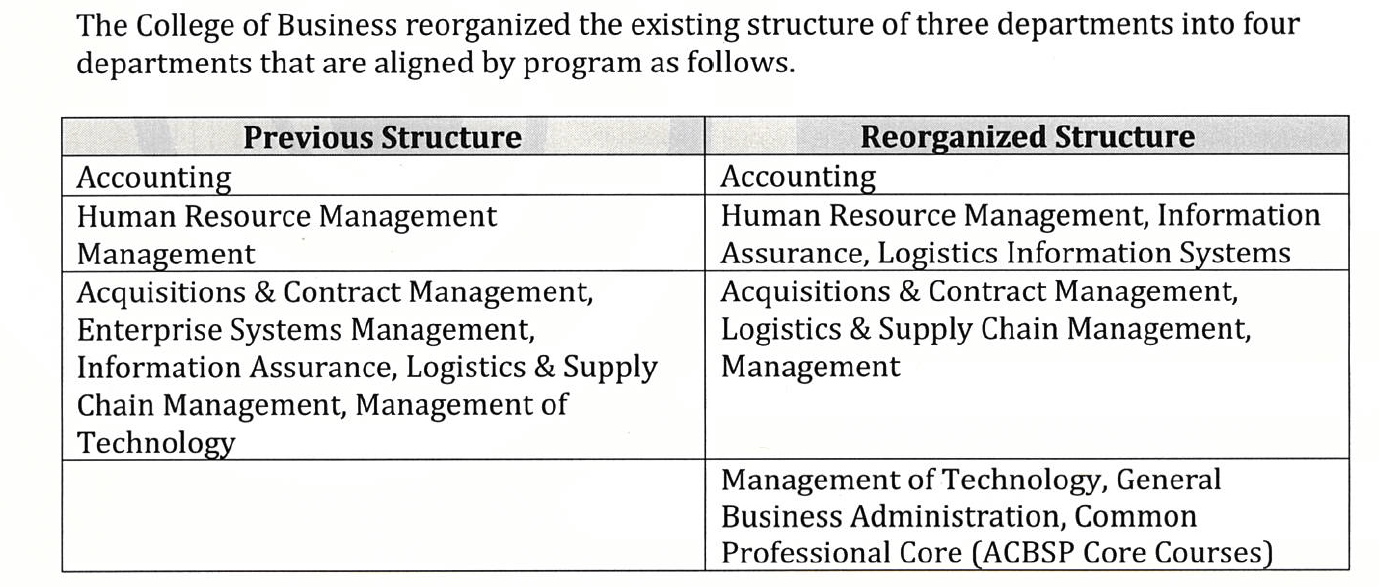 Athens State University
8
RESTRUCTURE
ACADEMIC DEPARTMENTS
College of Education
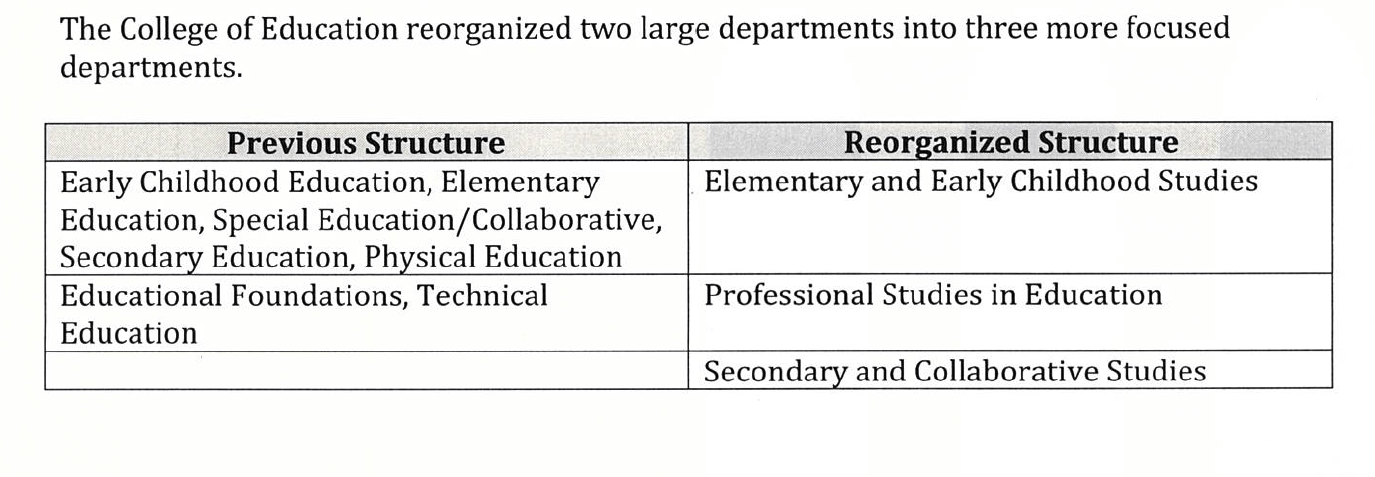 Athens State University
9
HIGHLIGHTS
COLLEGE OF BUSINESS
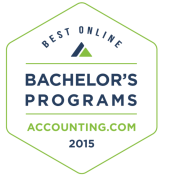 Accounting Program ranked #16 in the Top 50 listing of online accounting programs in U.S. according to 
Online Accounting Degrees
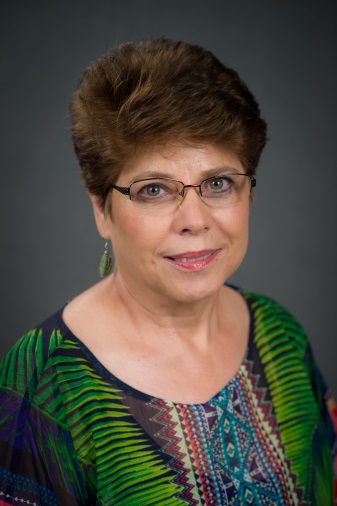 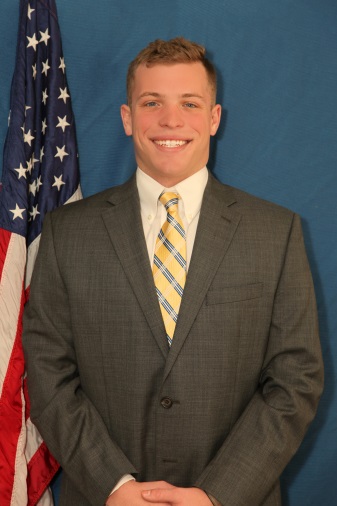 Two students (Diane Hammond and Austin Ray) received 1st place and 2nd 
place for their presentations at the 
2015 Annual Meeting of the 
Alabama Academy of Science.
Athens State University
10
HIGHLIGHTS
COLLEGE OF BUSINESS
Phi Theta Kappa International Honor Society Alumni Chapter- National Alumni Award of Merit awarded at PTK Conference in April
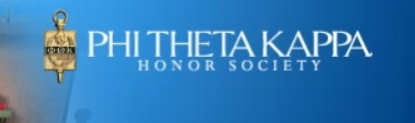 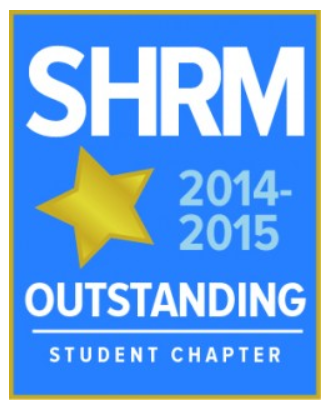 Society for Human Resource Management (SHRM) awarded the 2014-2015 Outstanding Student Chapter Award to the Athens State University SHRM student chapter.
Athens State University
11
HIGHLIGHTS
COLLEGE OF EDUCATION
New Teacher Candidate Training Opportunities
Hosted two week summer program for over 40 elementary
School students at Athens Elementary School. 
The focus of the program was English Language Learners 
(ELL) and Reading Integration for grades 1st through 4th.
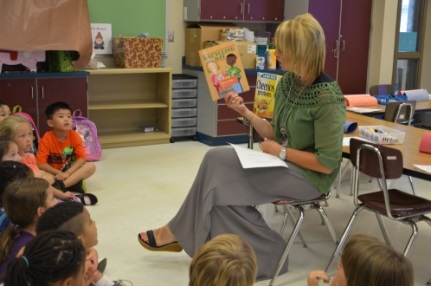 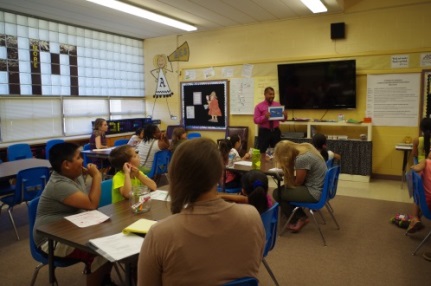 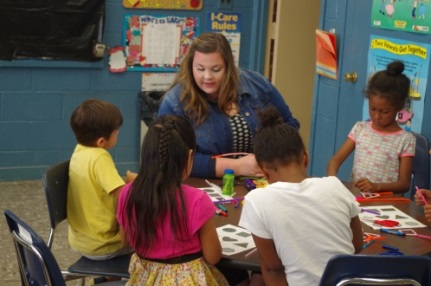 The COE and the COAS faculty partnered with Decatur City schools
to host the first camp that focused specifically on middle school students. 
A two-week, on campus educational experience for students from 
Cedar Ridge, Oak Park, and Brookhaven Middle Schools.  
Participants were high achieving students eligible for advanced classes.  
The curriculum focused on math, science, literature, and theatre.
Athens State University
12
MR. MIKE MCCOY

Vice President for Financial Affairs
Athens State University
13
14
Athens State University
CAMPUS PROJECTS UPDATE
BEATY MASON  

The construction work Phase II of the project is progressing on schedule to be completed in the fall.  This consists of new HVAC, new electrical, new water and sewer, structural changes, subfloors, and wall modification
Work on the front entrance sidewalk is planned to start next week
Refurbished windows are being repainted and will be replaced when subfloor work is completed
Contractors are in place to prep and paint the roof
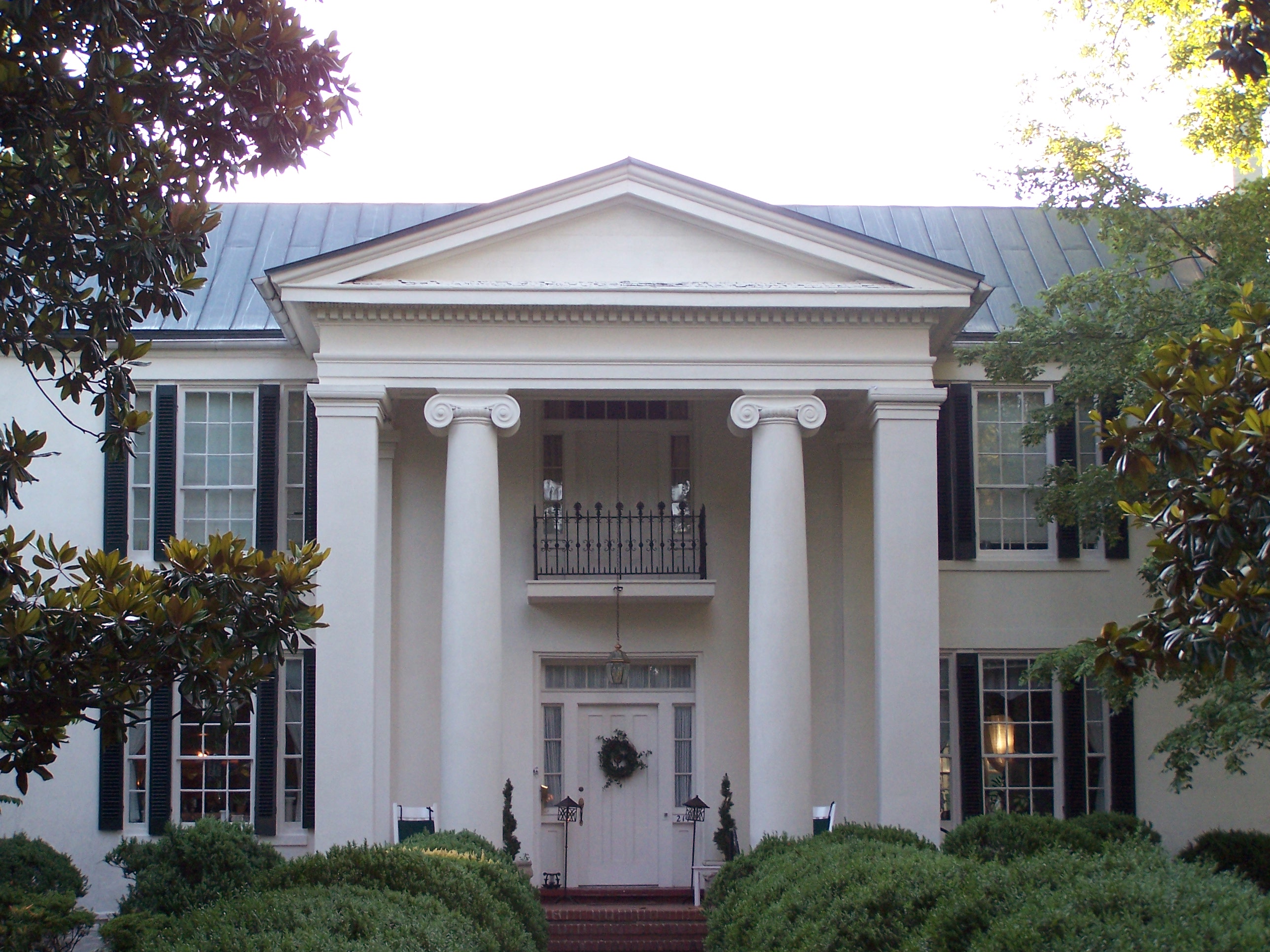 Athens State University
15
CAMPUS PROJECTS
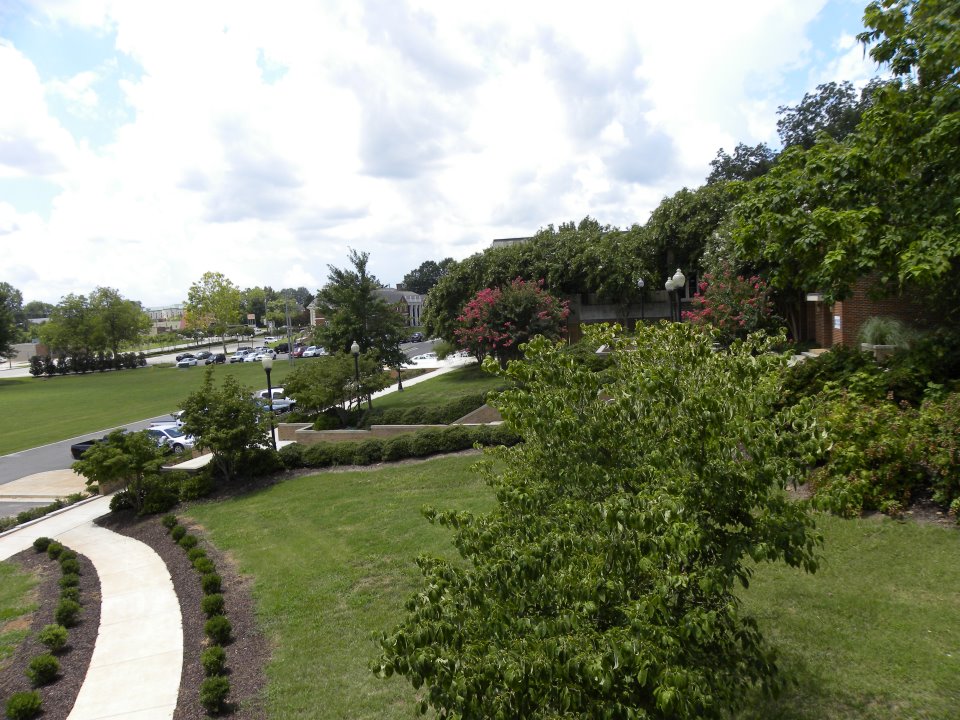 LANDSCAPING

All campus landscaping has been renewed
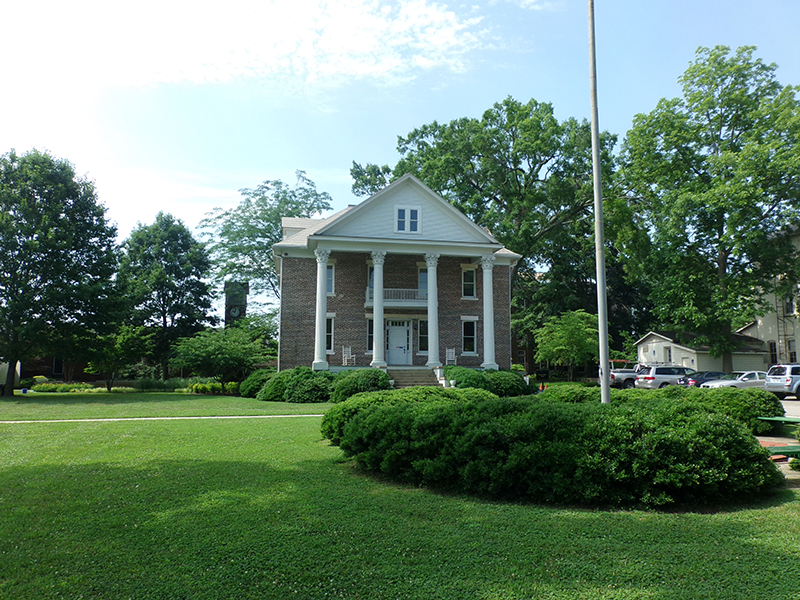 BROWN HALL

Now vacant

Heating, cooling, and lighting levels have been set back to minimum to reduce energy consumption
Athens State University
16
CAMPUS PROJECTS
MCCANDLESS HALL

The Commissioning Agent is scheduled
     to make final inspection next week.

Employees from Brown Hall have 
     been relocated into this building.

Demolition work in the basement 
     has started for construction of a space
     for displaying the Delmore Collection 
     now located in Carter Hall.  This is 
     expected to be complete and operational 
     prior to Fiddler’s Weekend.

The exterior landscaping is underway.  
     There are a few plants that will be added this fall.
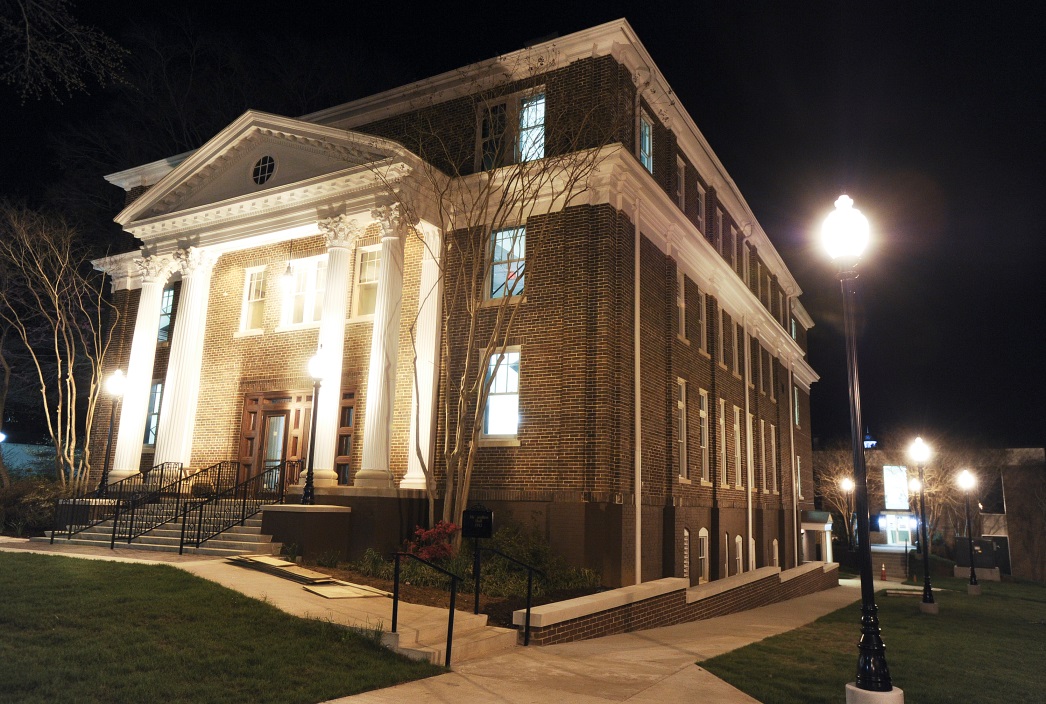 Athens State University
17
CAMPUS PROJECTS
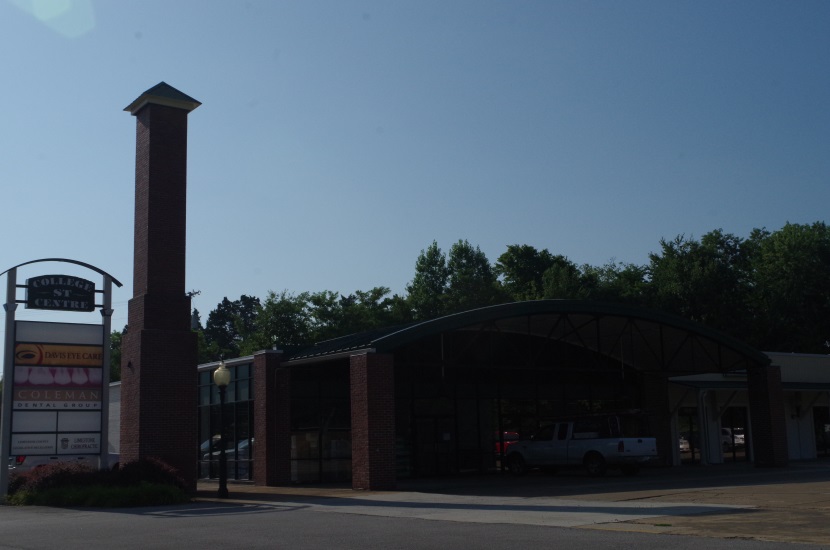 COLLEGE STREET CENTER

The expansion of the space for Dr. Davis is nearing completion.
The upgrades to the landscape have been delayed until fall.
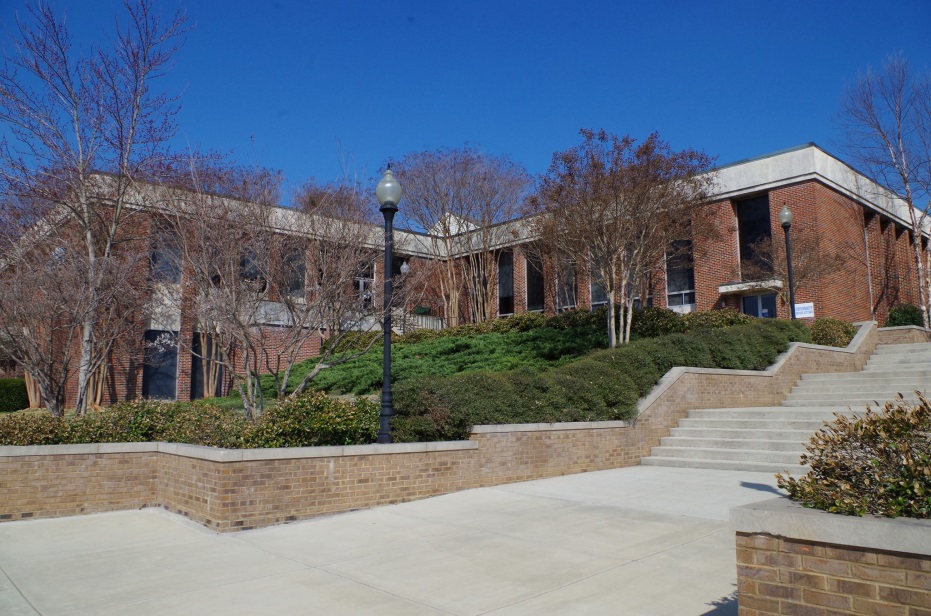 SANDRIDGE STUDENT UNION

Specifications are being prepared for a new fire alarm system.  This project will be bid.

Plans are being developed for adding surveillance cameras in this building.
Athens State University
18
CAMPUS PROJECTS
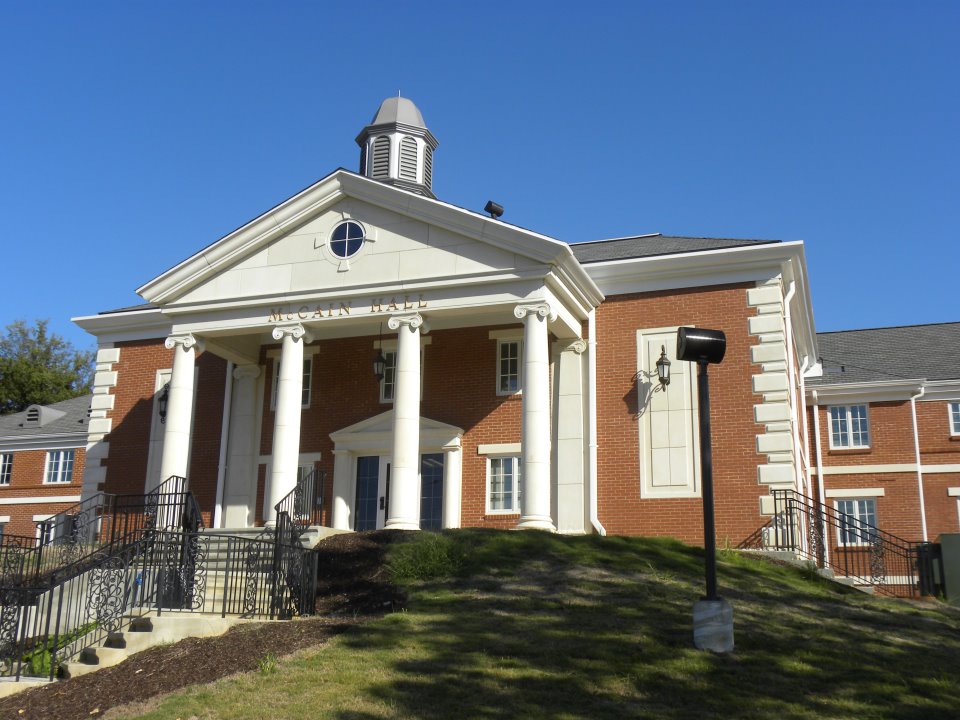 MCCAIN HALL

The sewer line for McCain has been replaced.  The contractor will be back in a few weeks to finish landscape work.
Plans are being developed for repaving the parking areas south and east of McCain.
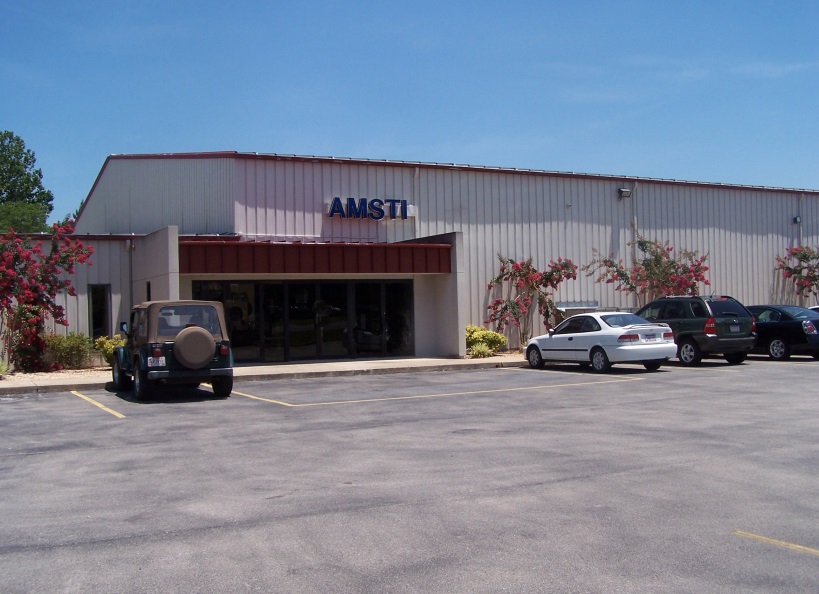 AMSTI BUILDING

Surveillance cameras are being installed inside and outside the building.
Athens State University
19
CAMPUS PROJECTS
FOUNDERS HALL

New curbs and paving have been completed.  The landscaping along the backside of the curbs is in progress.

Plans are being developed to repave the street and parking on the south side of Founders.

LED lights are being installed in place of incandescent lights.
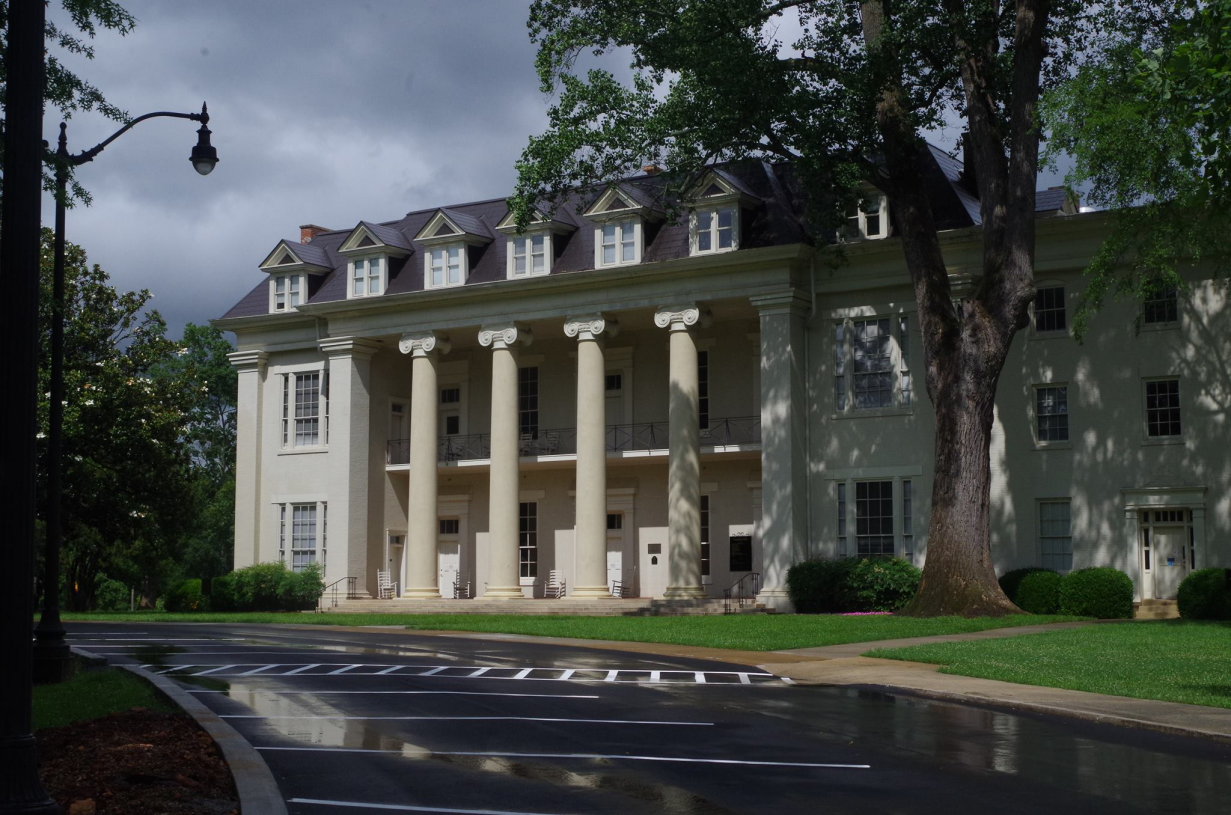 Athens State University
20
CAMPUS PROJECTS
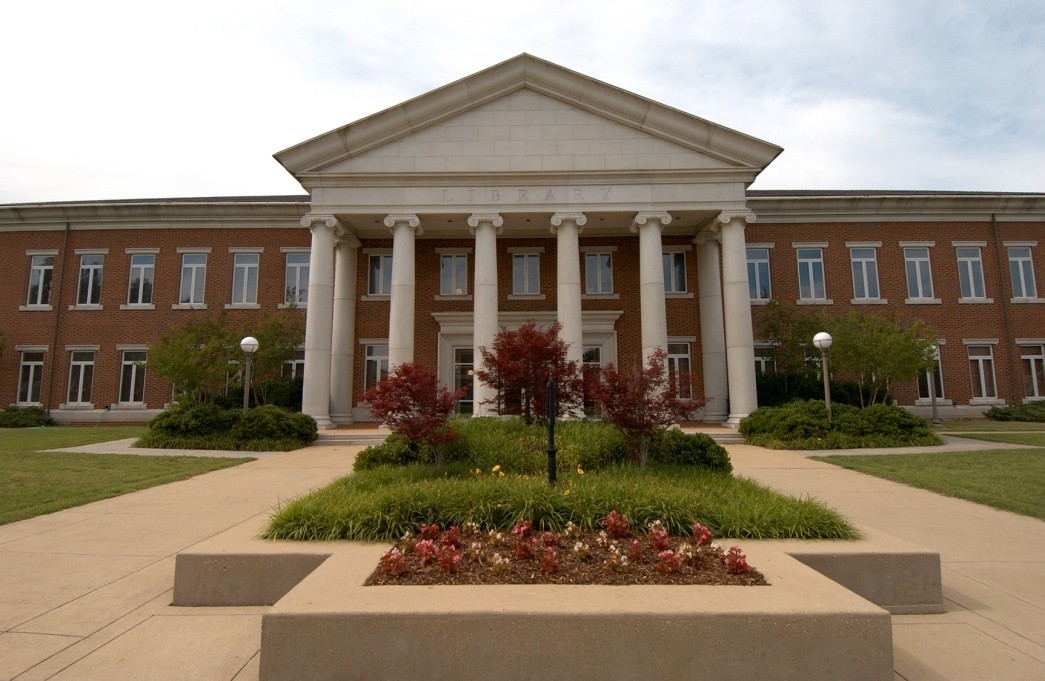 LIBRARY
Bid specifications are being developed for new energy efficient lamps and ballasts to upgrade the entire building. This would result in an electrical savings as these lights burn many hours at night and the difference in wattage is tremendous.
Athens State University
21
CAMPUS PROJECTS
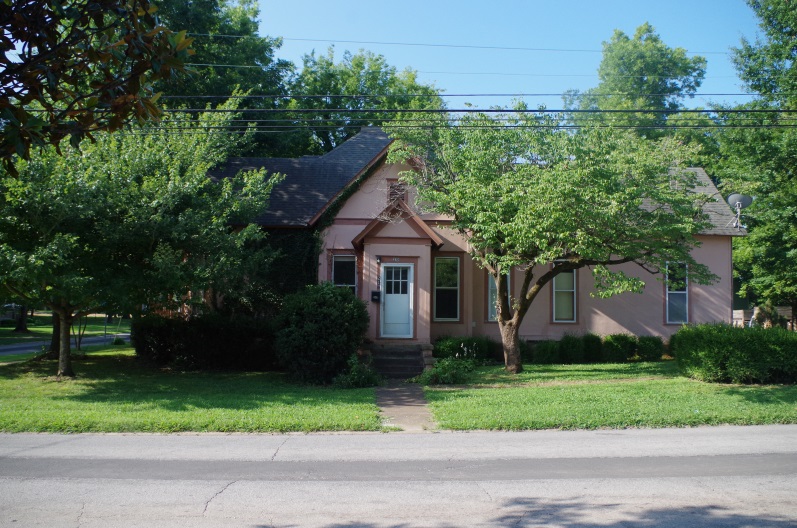 311 Pryor Street House

Bid specifications are being developed for removal of this house from the property.
CHASTEEN HALL
The City of Athens is reworking the street corner and east entrance to this property primarily for safety.
We are developing plans to correct some drainage issues with water entering the building.  This will allow more green space around the building and will allow improvements in the landscaping and appearance of the building.
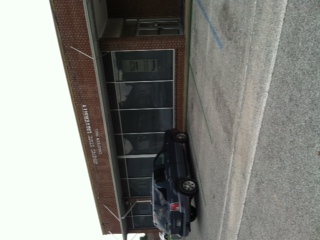 Athens State University
22
MS. SARAH MCABEE

Vice President for 
Enrollment and Student Services
Athens State University
23
2014/15 CREDIT HOUR PRODUCTION ACTUAL vs. BUDGET
Athens State University
24
[Speaker Notes: Over Fall 1143
Over Spring 885
Under Summer 163
**DL hrs were up more than expected Fall and Spring, down more than expected Summer

2014/2015 year to date FA disbursed:
Pell $5,359,574
Loans $14,288,075
Summer Final 2045 students with 14,437 credit hours
Fiscal Budget 14,600

AY 2015 Credit Hour Production 73, 205]
FALL 2015 ENROLLMENT
(As of July 10, 2015)

Credit Hours = 19,367
	Fiscal Budget 30,292

Total Headcount = 2013
	Fiscal Budget 3190

334 New Students
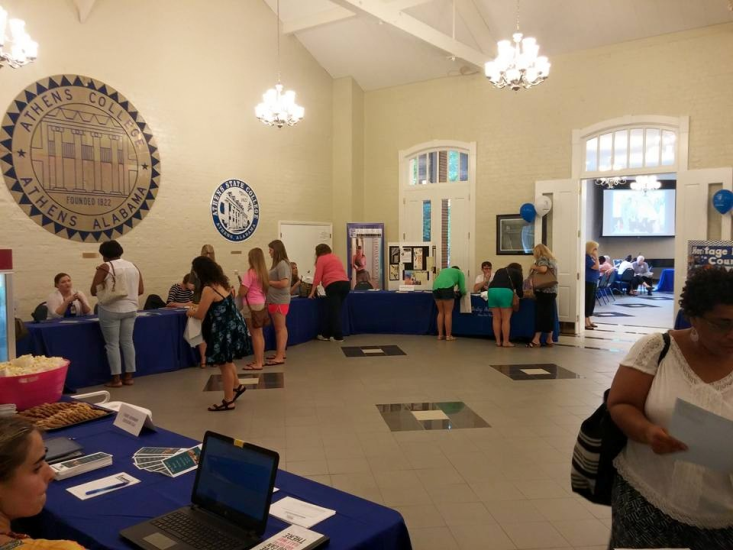 Athens State University
25
AREA UPDATES
Enrollment Management Plan
Report Card delivered to Student Affairs Committee
2015/16 EMP October Board meeting


Degree Works
Initial Training complete
Available for Fall advising



Fall Transfer Orientation Day—July 14
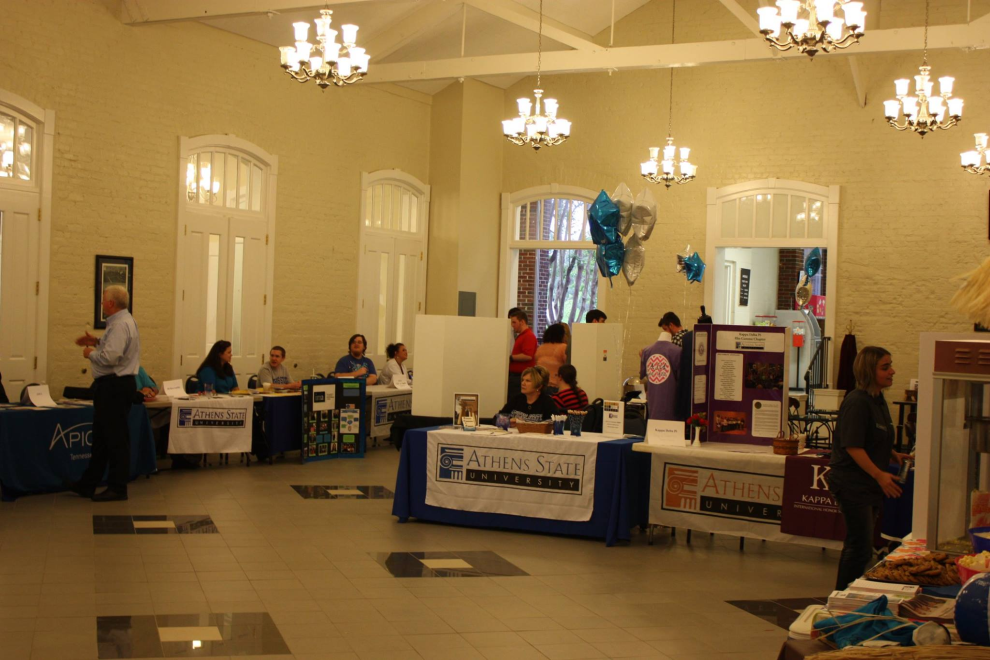 Athens State University
26
AREA UPDATES
Fall Recruiting
2 new Admissions Advisors hired July 6
45 High School Fairs planned
11 College Fairs planned

Career Development Center
5 events planned for fall semester 
    (Resume 101, LinkedIn, Career Chats and Career Fair)

Beasley Field Festival
Welcome Back event planned for August 20
Live music, food and fun!
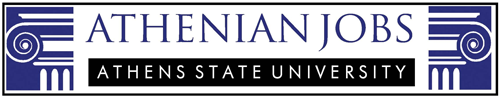 Athens State University
27
[Speaker Notes: Made offers for 3 new advisors]
MS. BELINDA KRIGEL

Chief Information Officer
Athens State University
28
INFORMATION TECHNOLOGY SERVICES
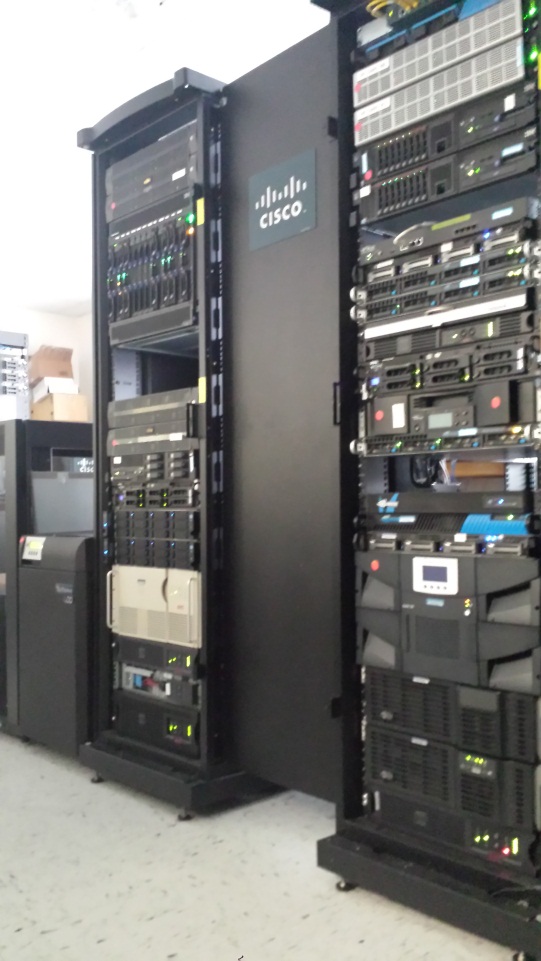 Summer 2015 ProjectsData Room Upgrade    CISCO Blade Center   EMC storage 	 Banner system platform transitionWireless network upgrade
Athens State University
29
WIRELESS FOOTPRINT
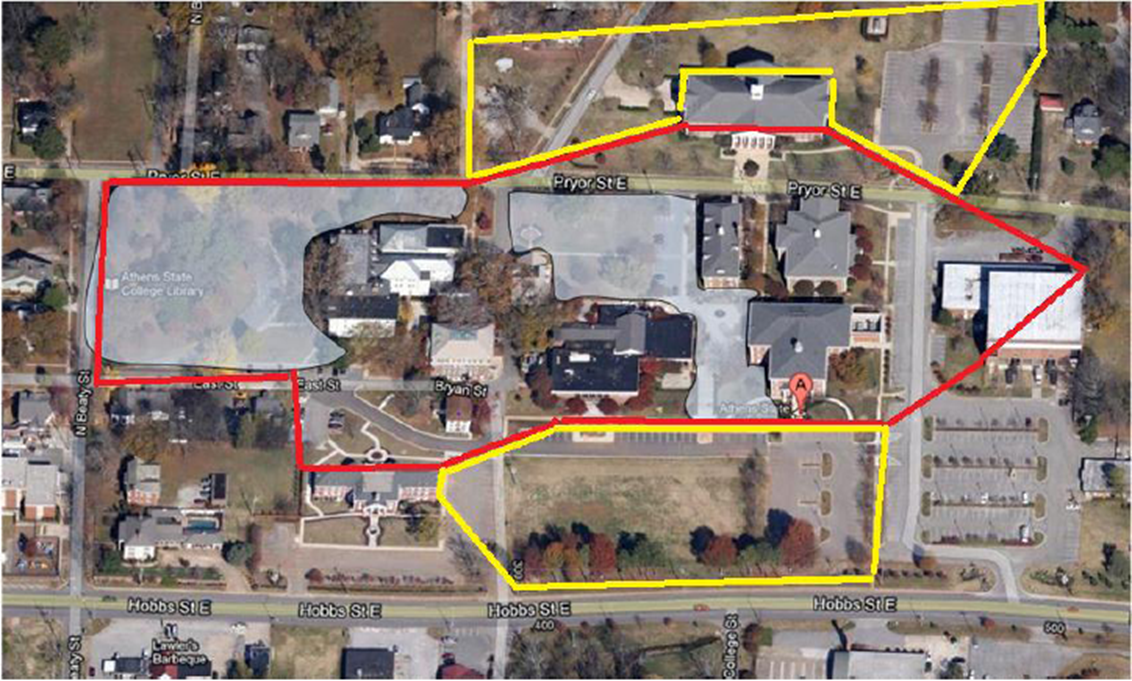 Athens State University
30
DR. ROBERT WHITE

Presiding Officer
Faculty Senate
Athens State University
31
MR. DAMON LARES

Presiding Officer
Staff Senate
Athens State University
32
PROFESSIONAL DEVELOPMENT
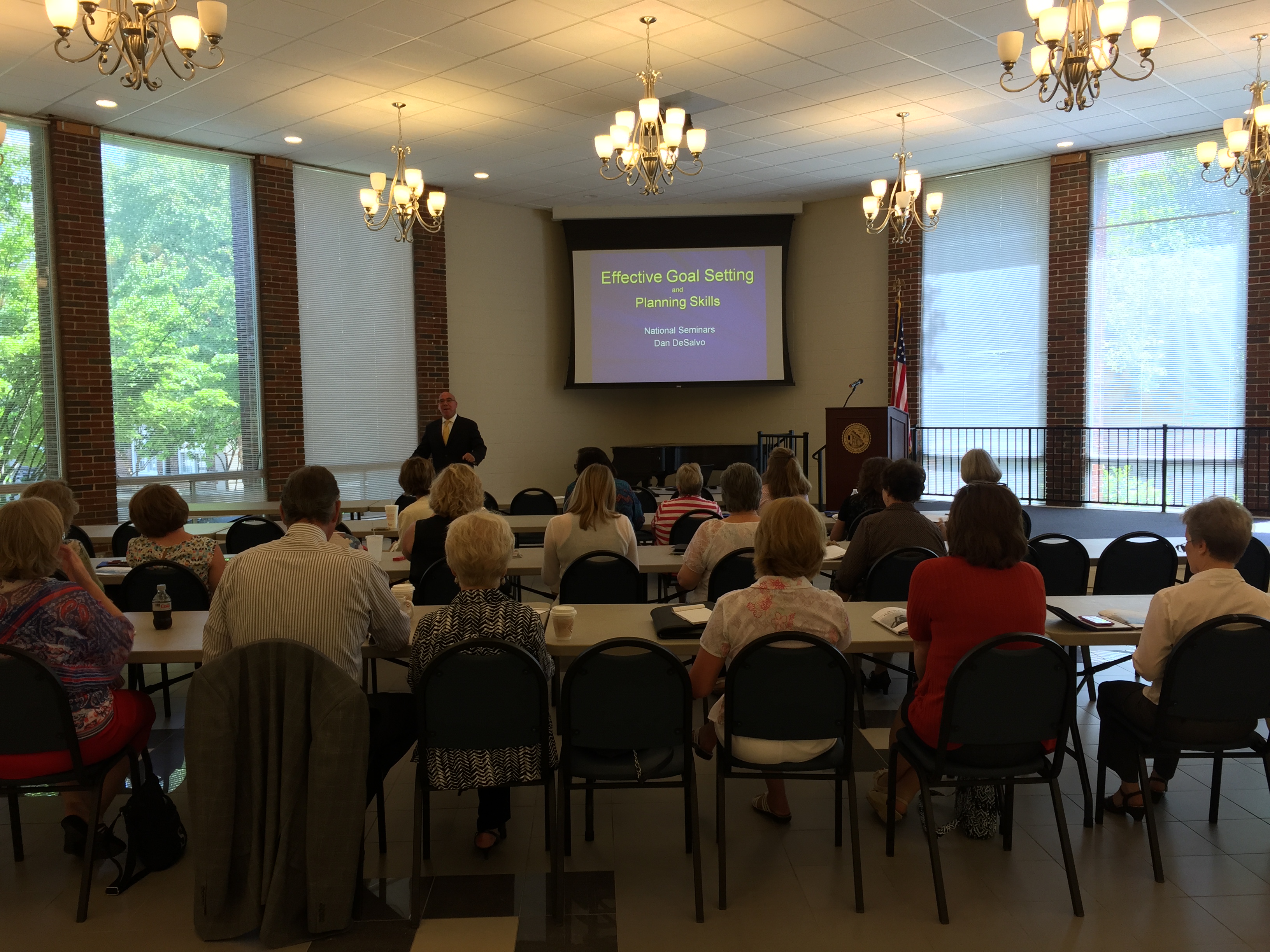 June 16, 2015
Speaker: Dan DeSalvo
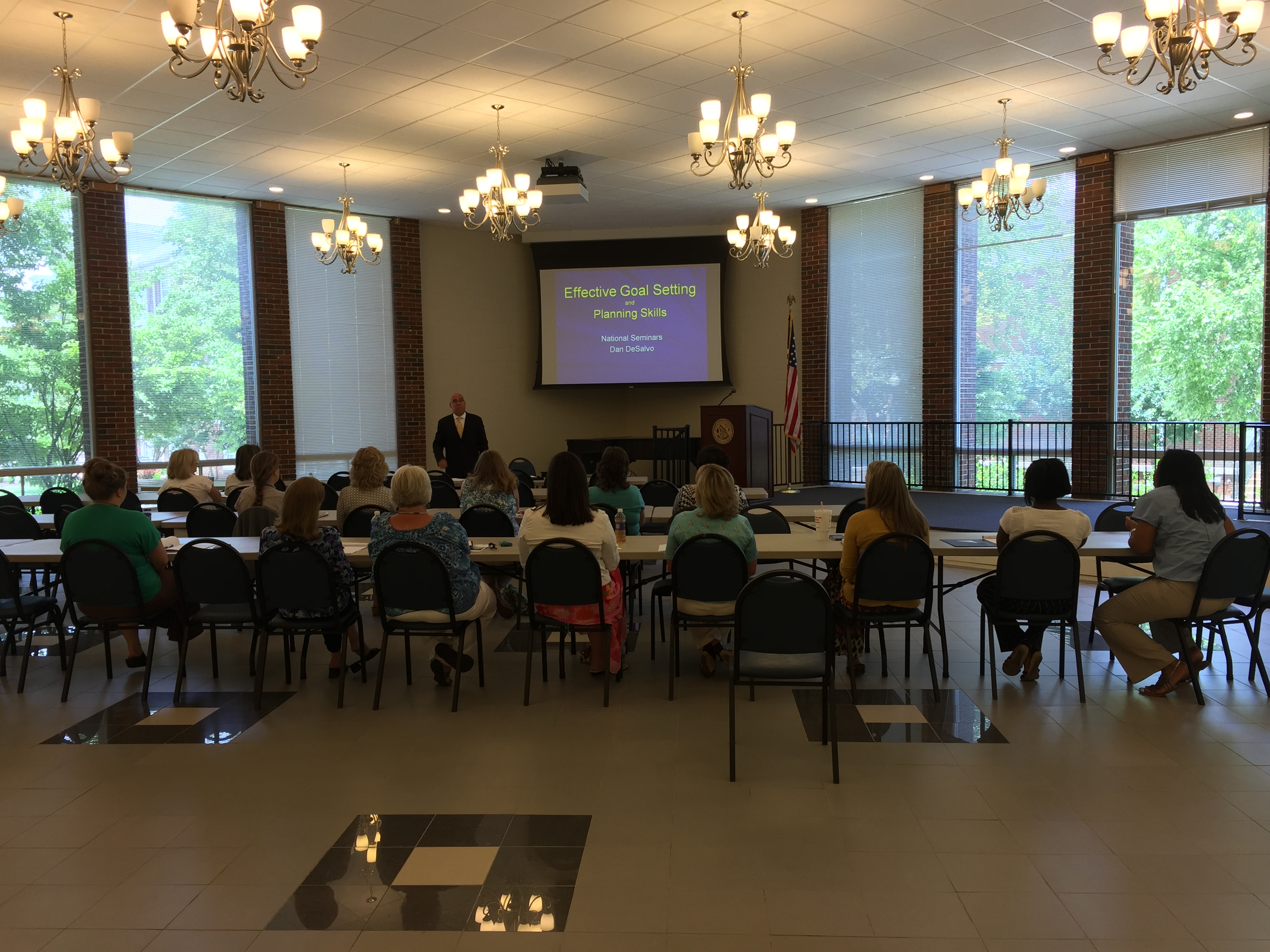 Topic: Effective Goal-setting 
and Planning Skills
Athens State University
33
COMMUNITY OUTREACH
School Supply Drive
DHR of Limestone County
All school supplies needed
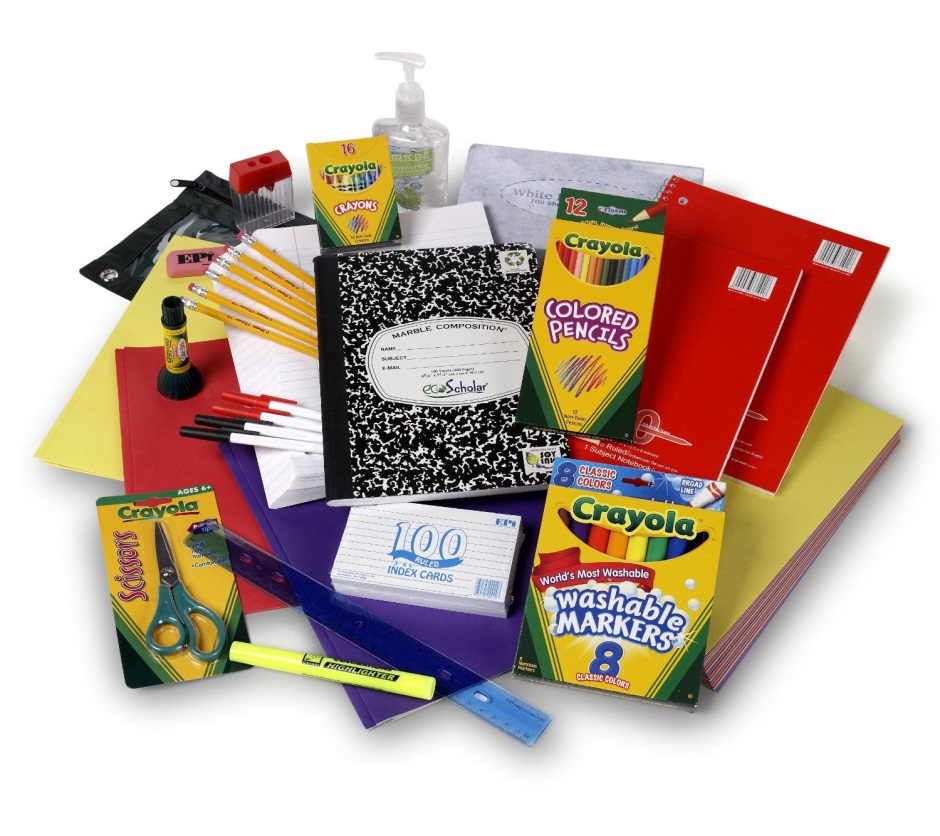 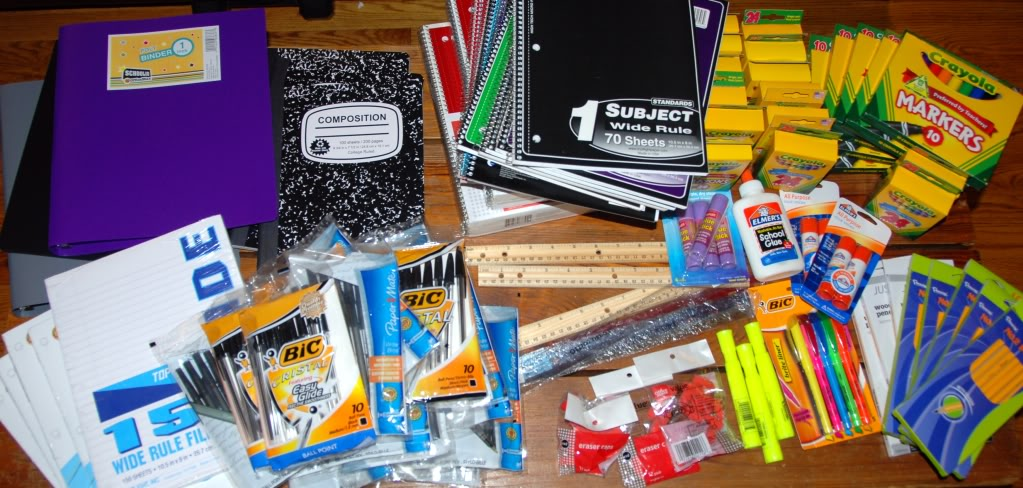 Athens State University
34
UPCOMING EVENTS
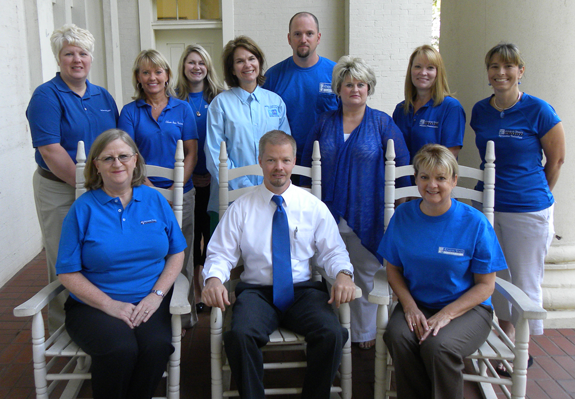 Staff Senate
Nominations – July 9th -  August 12th
Elections – August 17th - 28th 
New Senate - Starts September 1st
Athens State University
35
BABY!!
Winston Kennedy Lares
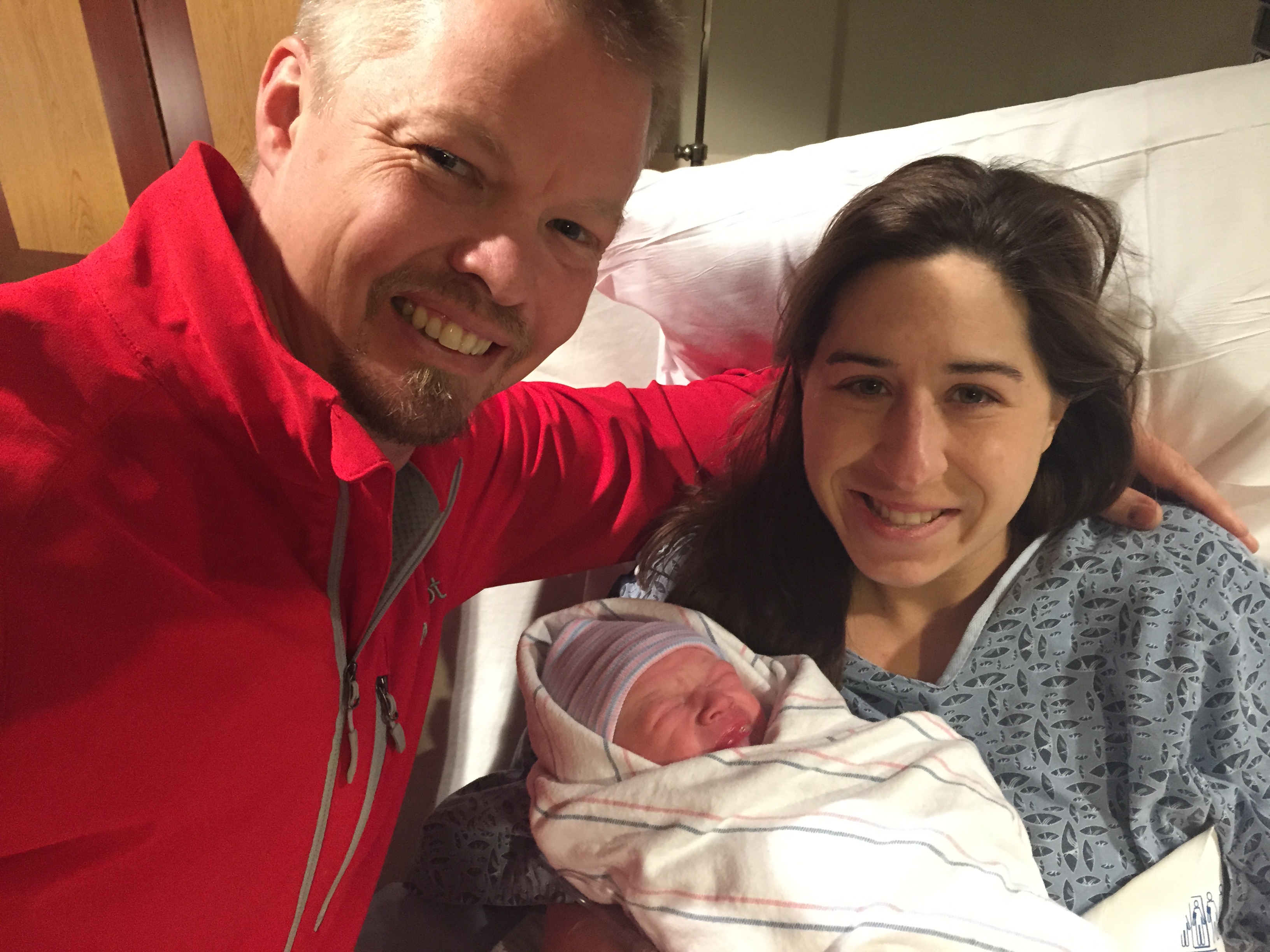 Athens State University
36
DR. ROBERT GLENN

President
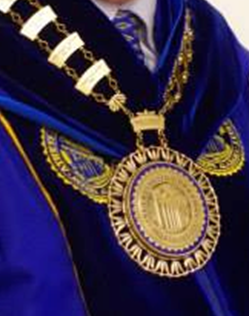 Athens State University
37
CAPITAL CAMPAIGN UPDATE
Cash and Non-Cash Contributions 
June 1, 2012 – May 31, 2015
$2,109,392

Outstanding Pledges as of 
May 31, 2015
$1,431,062

Total of Cash and Non-Cash Contributions and Pledges
$3,540,454
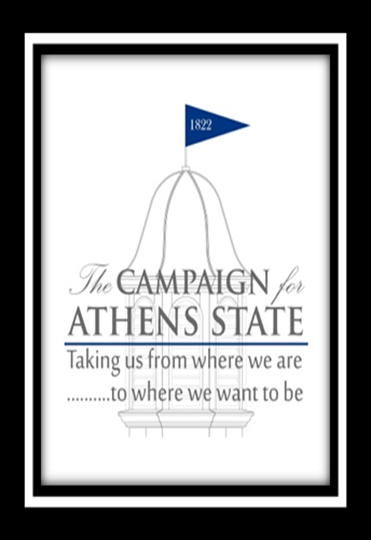 Athens State University
38
ANNOUNCEMENTS
Summer 2015 
Commencement Ceremonies
Saturday, August 1, 2015
9:00 am
Founders Green

	Speaker:  Ms. Donna Coleman
		President/CEO
		Aetos Systems, Inc.
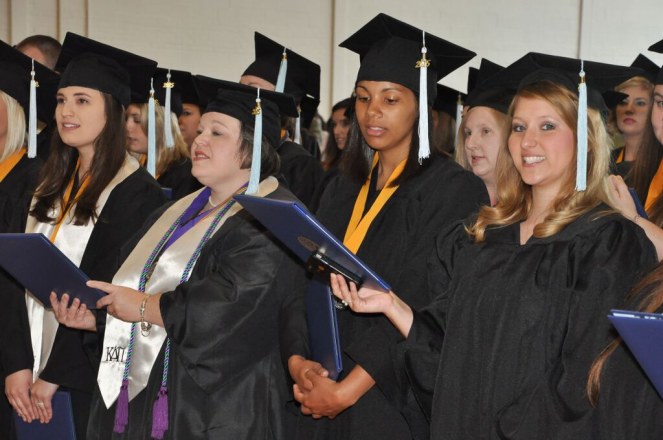 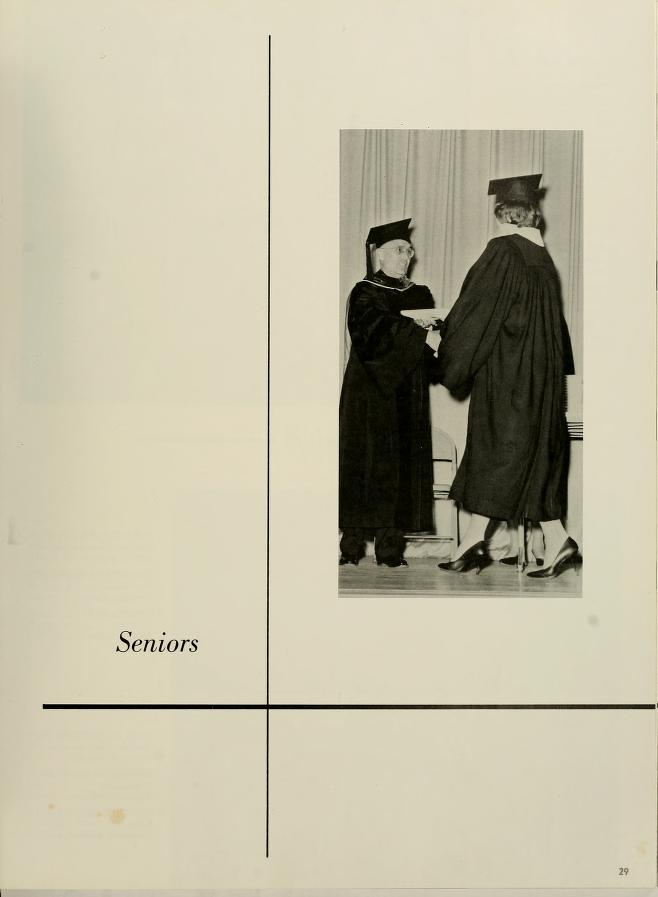 Commencement Recognition and Reception Celebration
50th Year Anniversary 
of the 
Class of 1965
Athens State University
39
ANNOUNCEMENTS
Dr. Robert Burkhardt
Rare Book Room
Library
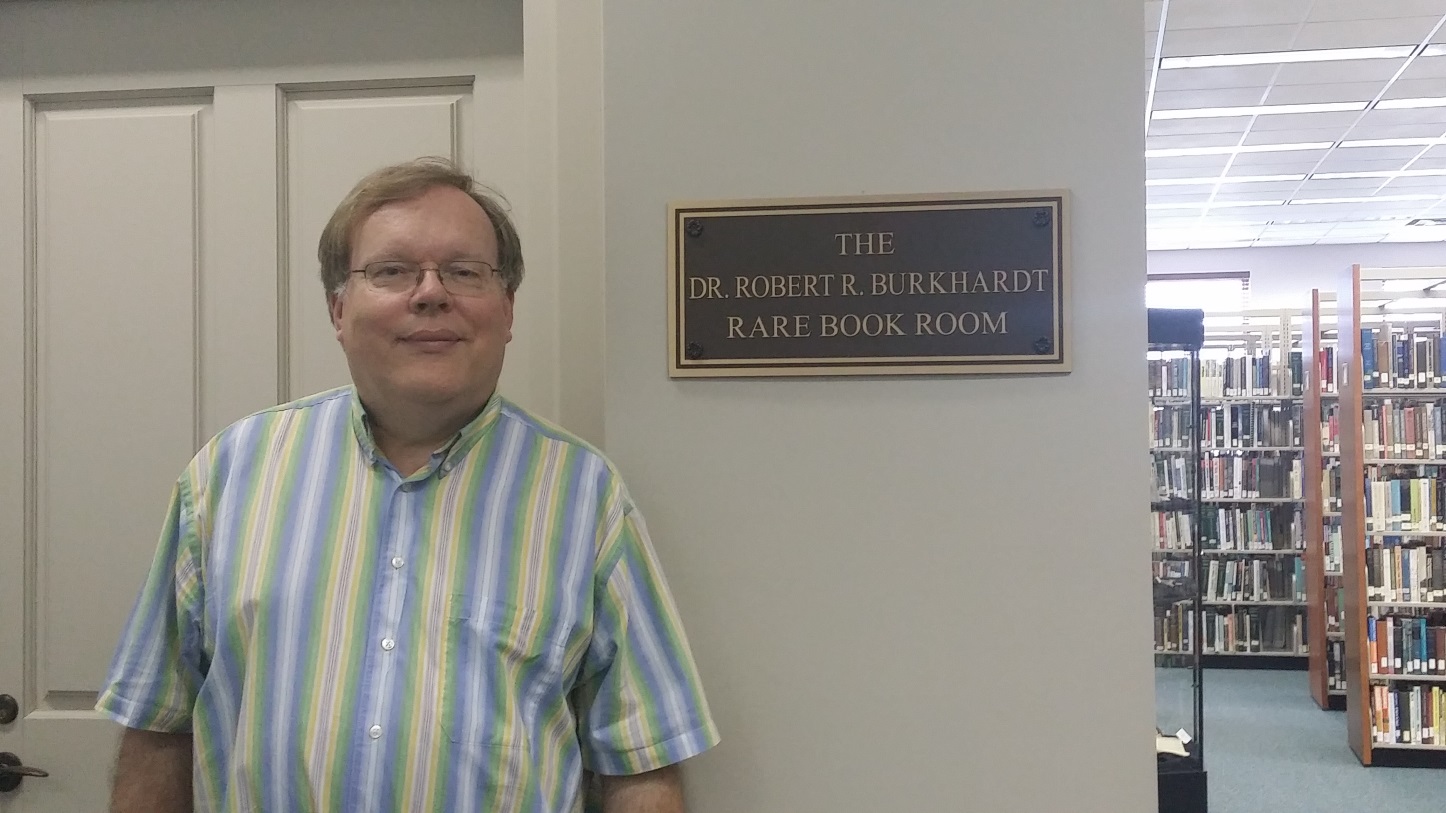 Athens State University
40
ANNOUNCEMENTS
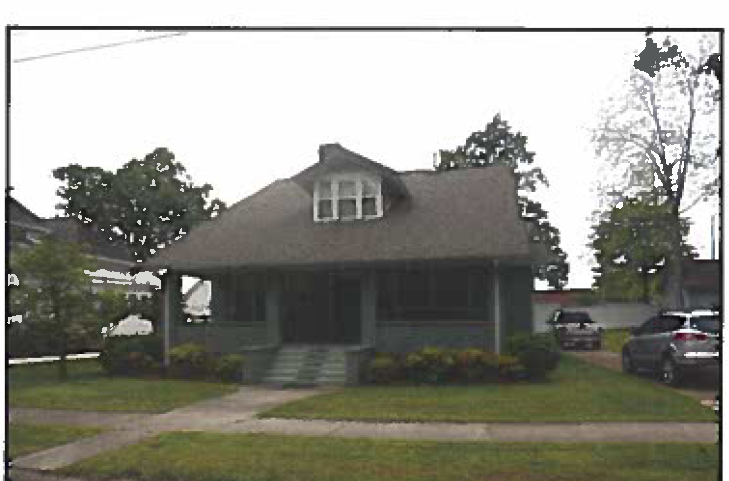 Purchase of Property

       307 North Beaty Street


                 $290,000
Athens State University
41